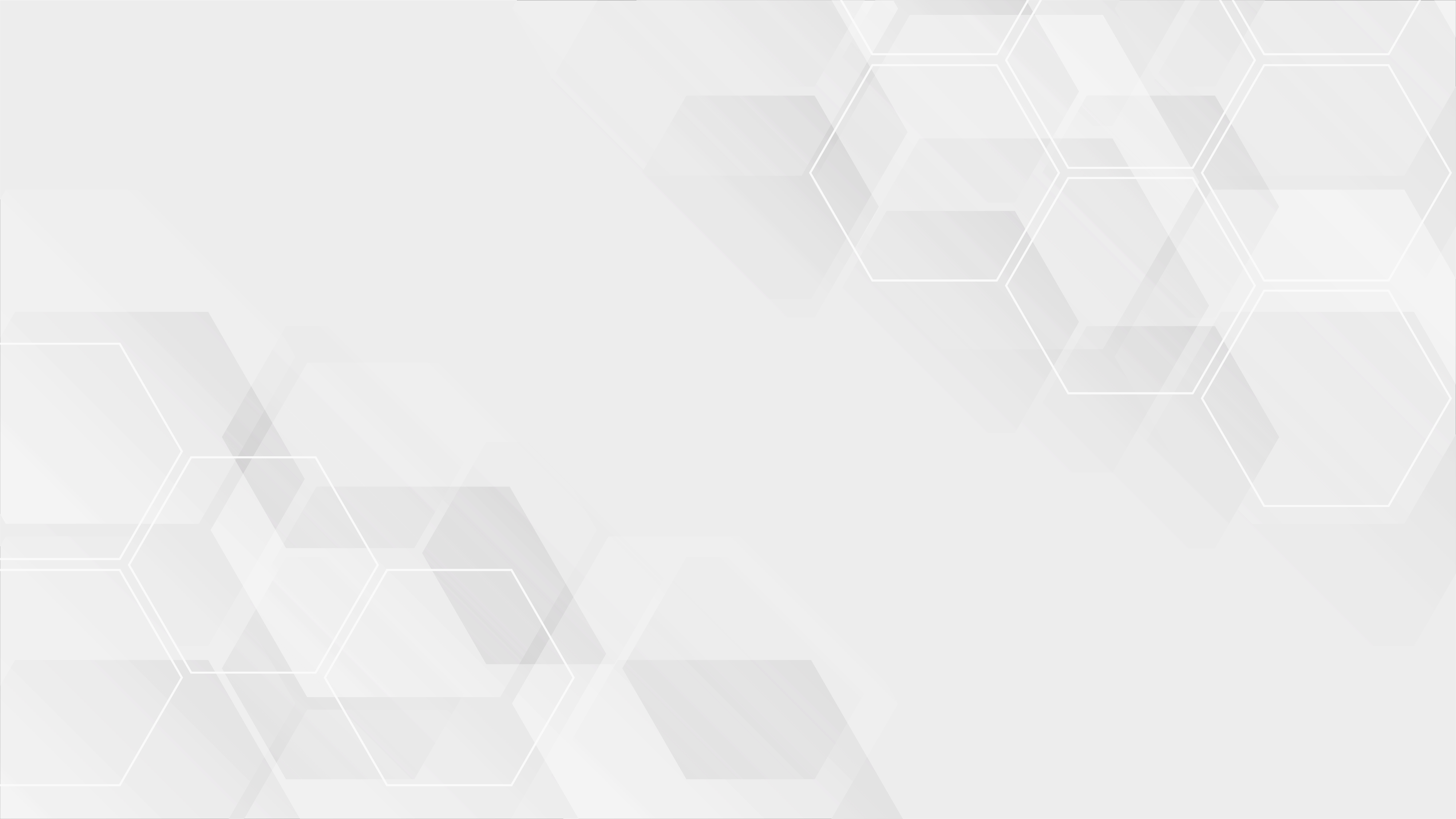 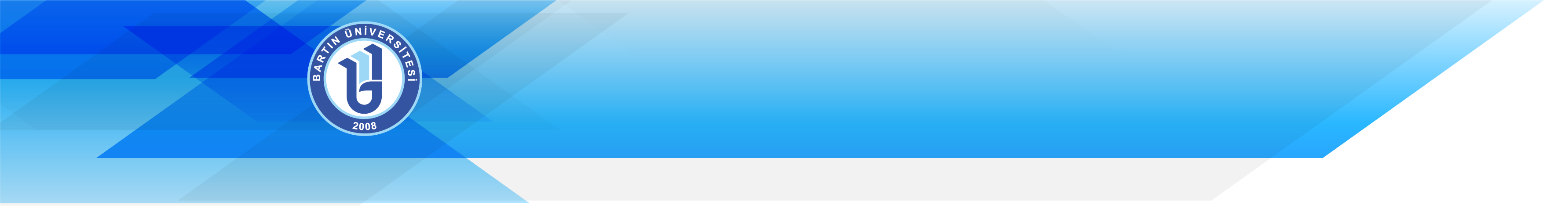 YABANCI DİL TAZMİNATI 
MİKTARLARININ TESPİTİNE İLİŞKİN ESASLAR



-12.03.2021-
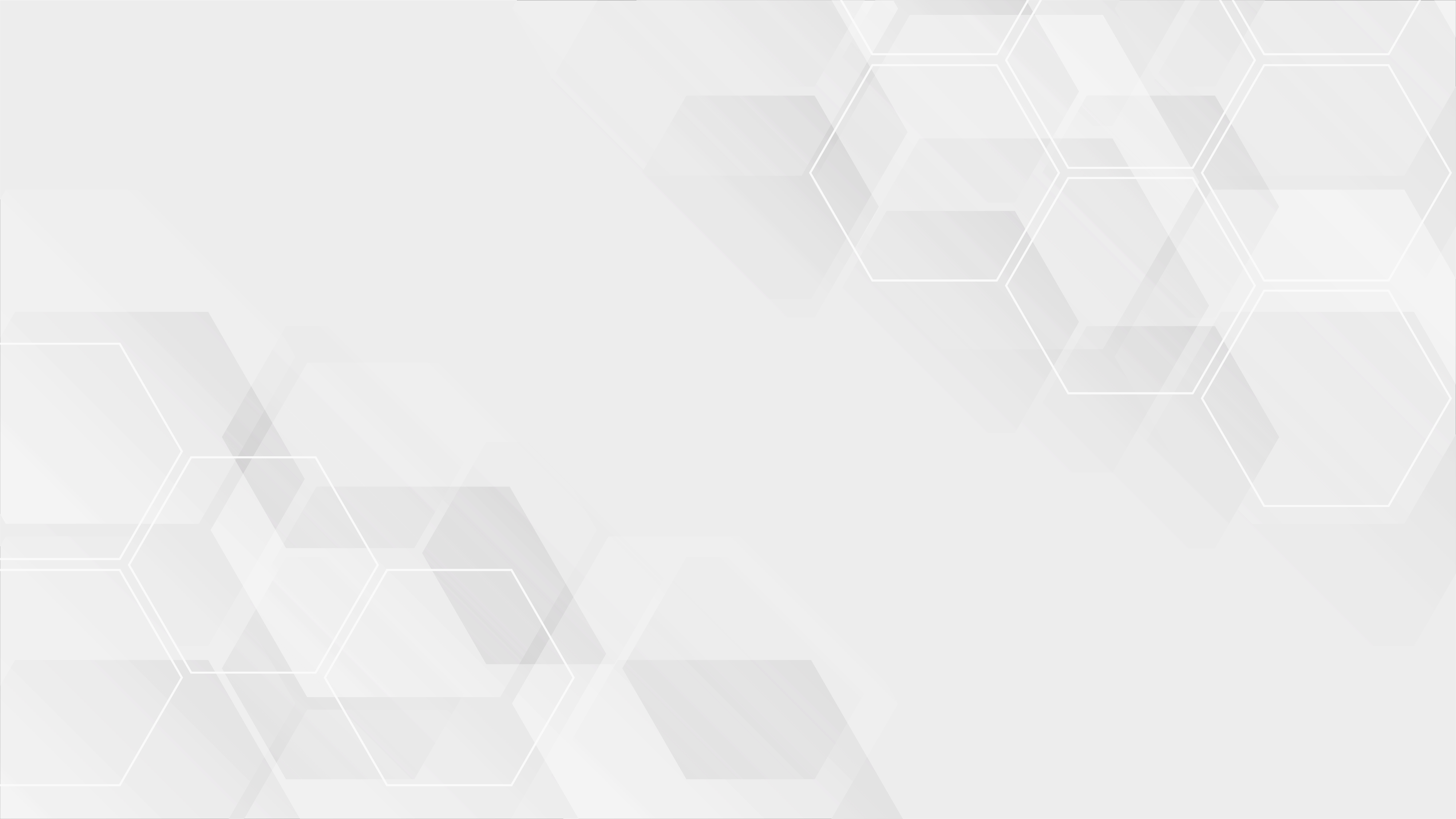 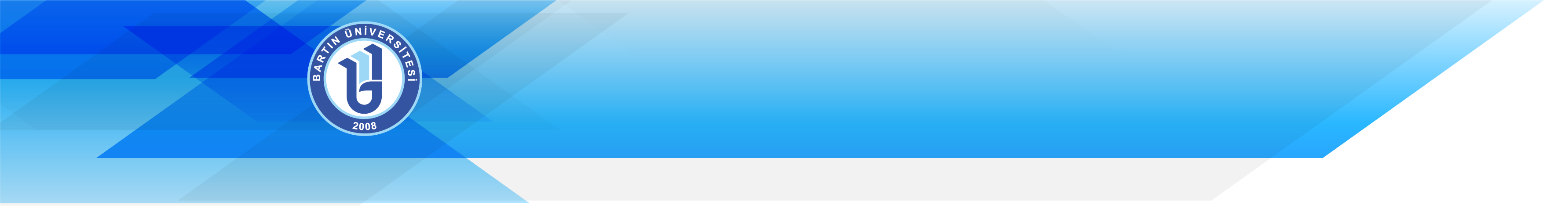 AMAÇ
Bu Esaslar 375 sayılı Kanun Hükmünde Kararnamenin 2 nci maddesi uyarınca kamu personeline ödenecek yabancı dil tazminatı miktarlarının belirlenmesi amacıyla hazırlanmıştır.
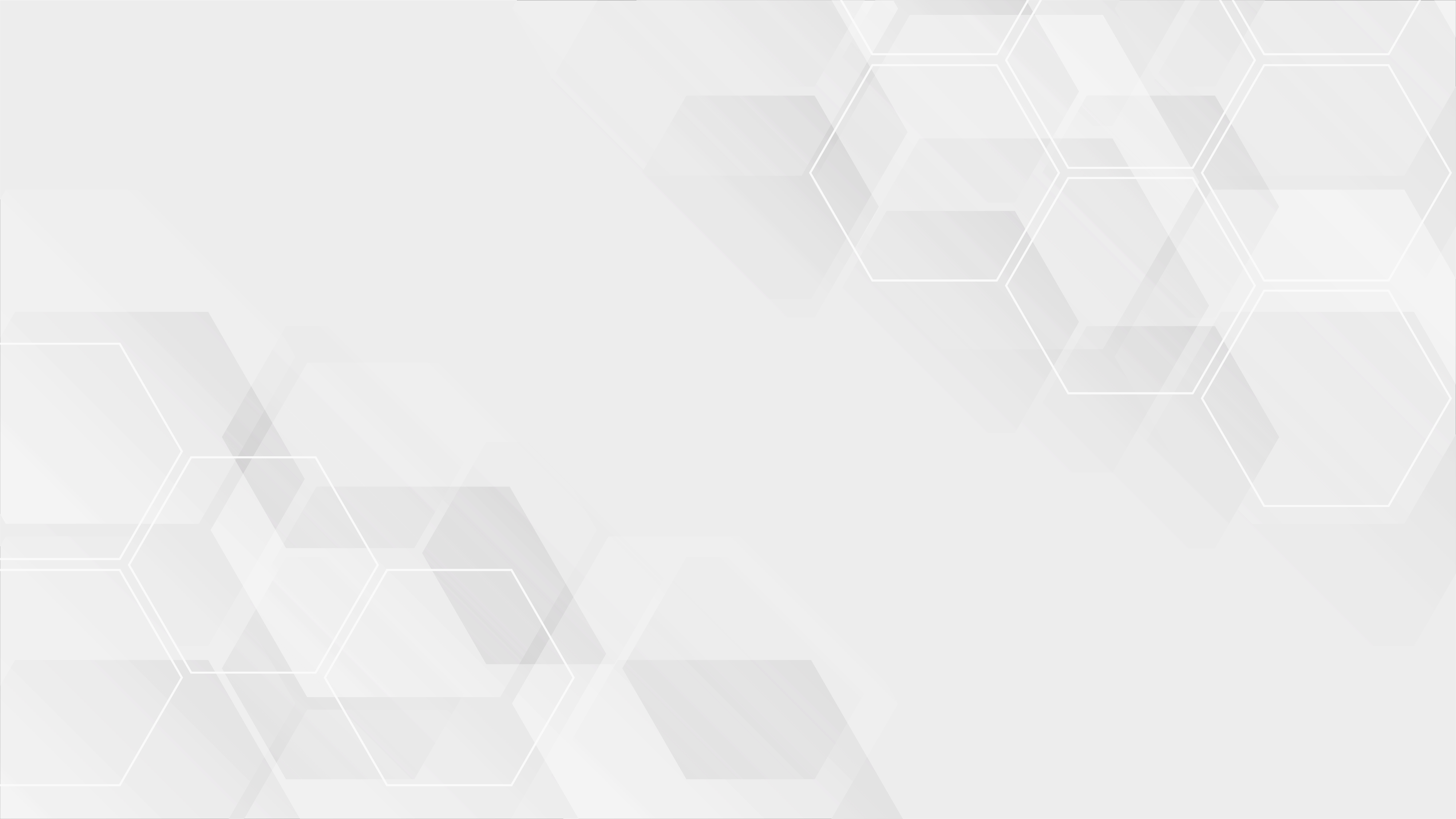 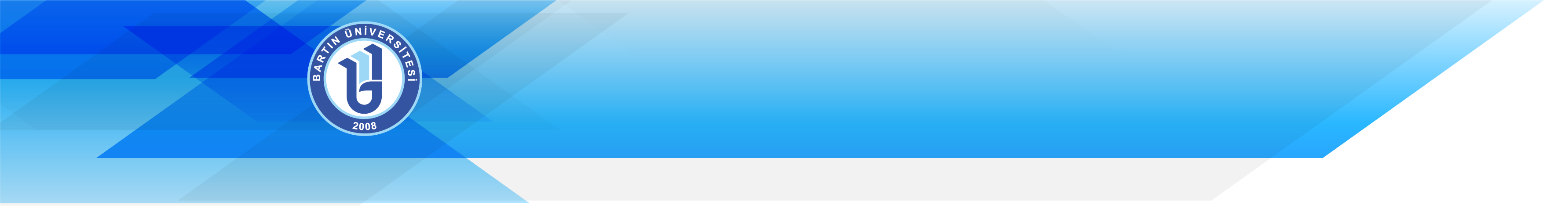 KAPSAM
Bu Esaslar 657 sayılı Devlet Memurları Kanunu, 926 sayılı Türk Silahlı Kuvvetleri Personel Kanunu, 3466 sayılı Uzman Jandarma Kanunu, 2802 sayılı Hakimler ve Savcılar Kanunu ve 2914 sayılı Yükseköğretim Personel Kanunu hükümlerine göre aylık almakta olan personeli (kadro karşılık gösterilmek suretiyle sözleşmeli olarak çalıştırılan personel dahil) kapsar.
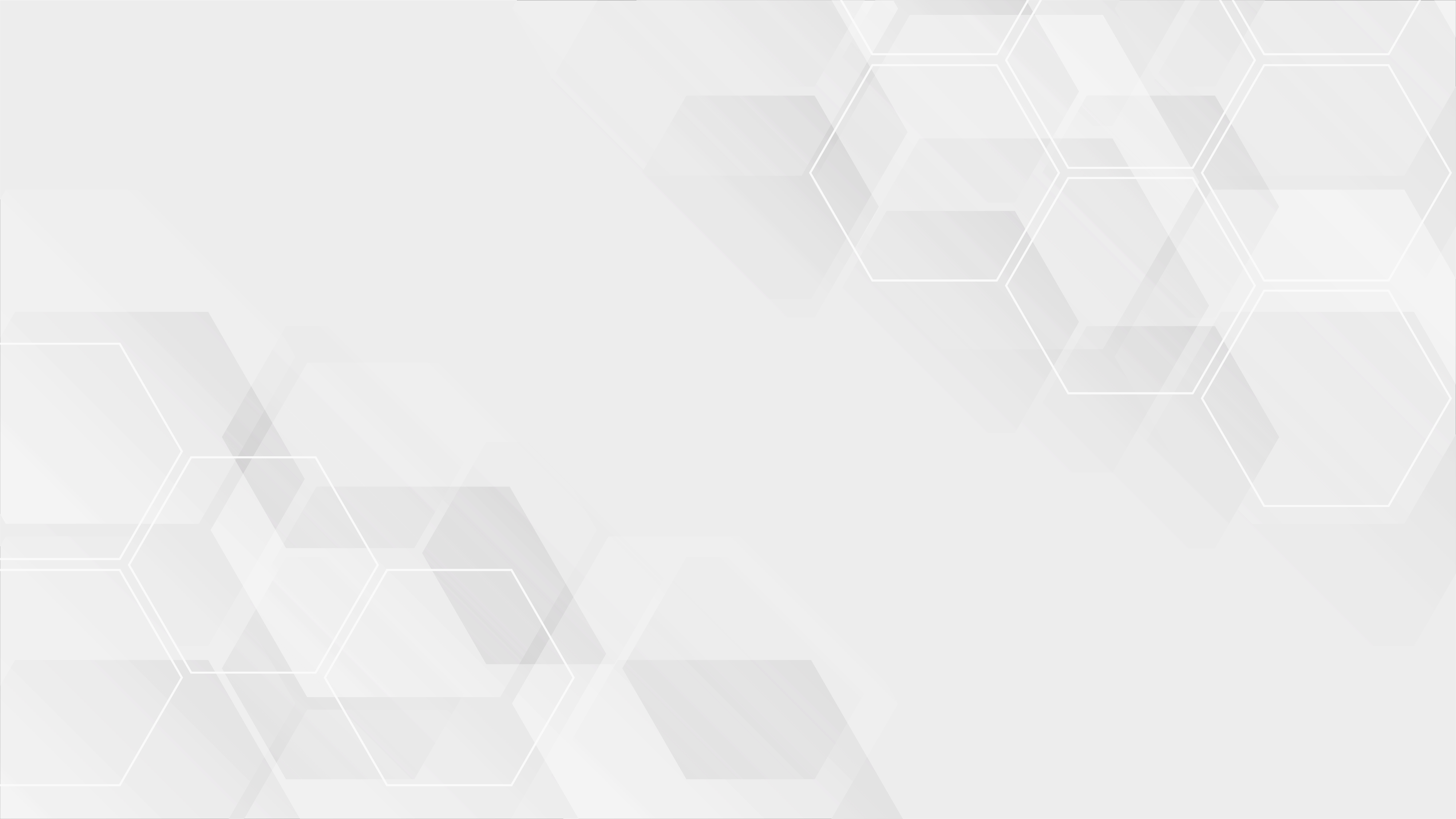 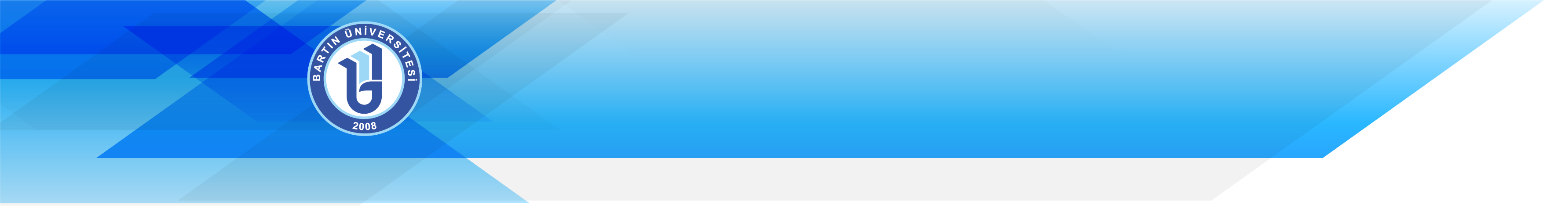 ÖDENECEK YABANCI DİL TAZMİNATI
Kapsam dahilindeki personele ekli tabloda belirtilen gösterge rakamlarının memur aylık katsayısı ile çarpımı sonucu bulunacak miktarda her ay aylıklar ile birlikte peşin olarak yabancı dil tazminatı ödenir.

Personelin yabancı dil bilgisinden görevinde yararlanıp yararlanılmadığı ita amirlerinden alınacak bir onayla belirlenir. Alınacak onaylarda yararlanma gerekçeleri açık olarak belirtilir. Bu onaylar ita amirlerince her zaman değiştirilebilir, ancak yenisi alınıncaya kadar eski onaylar geçerlidir. 

Ancak, hakim ve savcılar, mülki idare amirleri, Dışişleri Bakanlığı meslek memurları, Daire Başkanı ve daha üst yönetim görevlerinde bulunanlar (Türk Silahlı Kuvvetleri için yarbay ve daha üst rütbelerde bulunanlar), üniversite öğretim elemanları, öğretmen kadrosuna atanmış olanlar ile mütercim ve tercümanlar için ayrıca bir onay alınmadan yabancı dil bilgisinden yararlanıldığı kabul edilir.
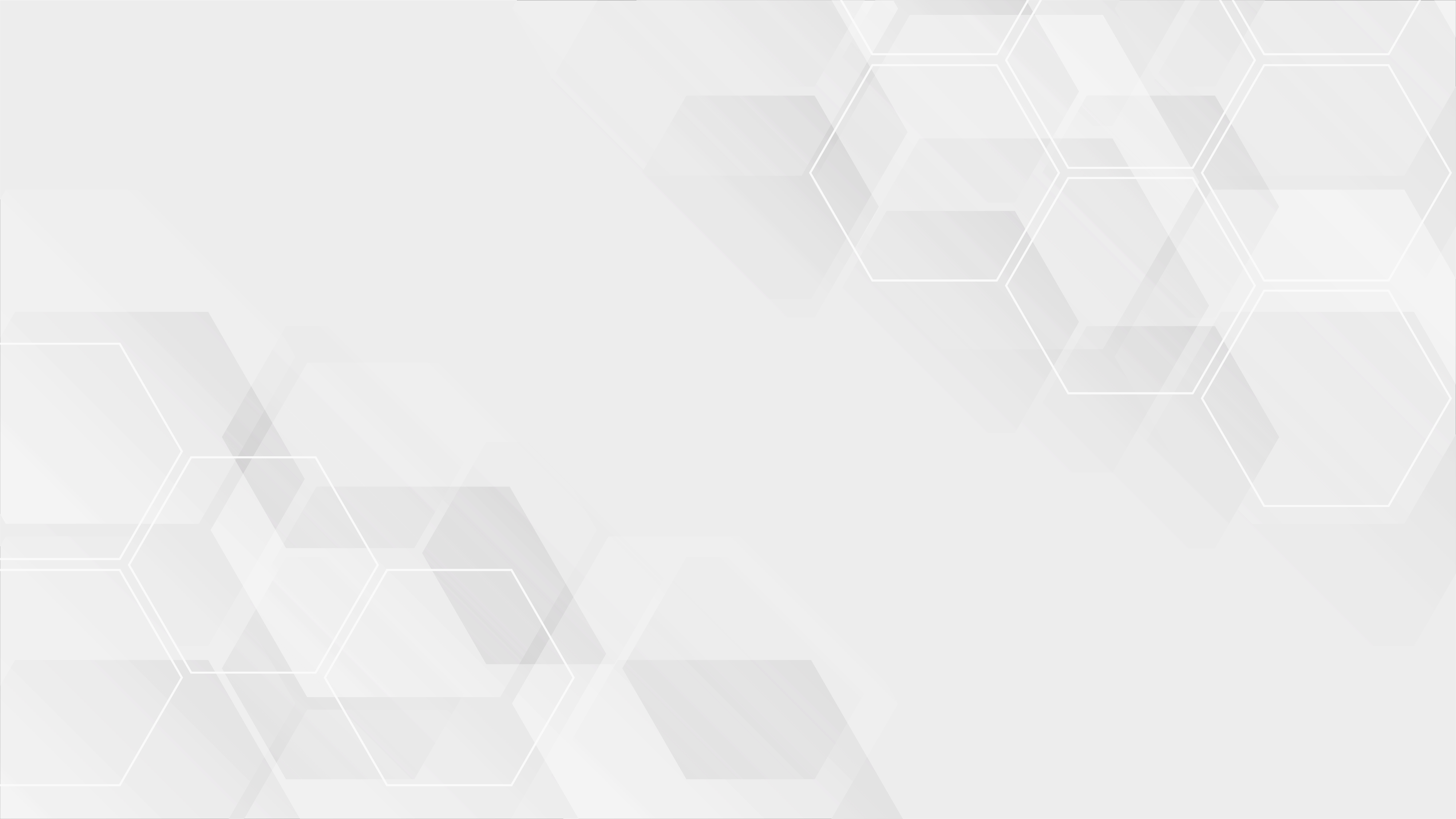 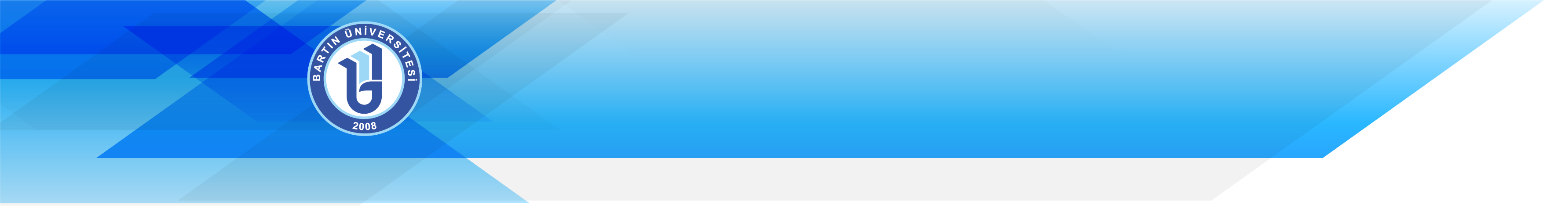 ÖDENECEK YABANCI DİL TAZMİNATI
Yabancı dil sınavları, sınavın yapıldığı tarihten itibaren beş yıl süreyle geçerlidir. Bu sürenin bitiminde sınava girmeyenlerin yabancı dil seviyeleri bir alt düzeye inmiş sayılır, (C) düzeyinde olanların yabancı dil tazminatları kesilir. 

Aynı dil için birden fazla sınava katılanlara, en yüksek seviye esas alınarak yabancı dil tazminatı ödenir. 

Yabancı dil tazminatından damga vergisi hariç herhangi bir vergi ve kesinti yapılmaz. Hakedilmesinde ve ödenmesinde aylıklara ilişkin hükümler uygulanır. İlk ödeme sınavın yapıldığı tarihi takip eden aybaşından itibaren yapılır.
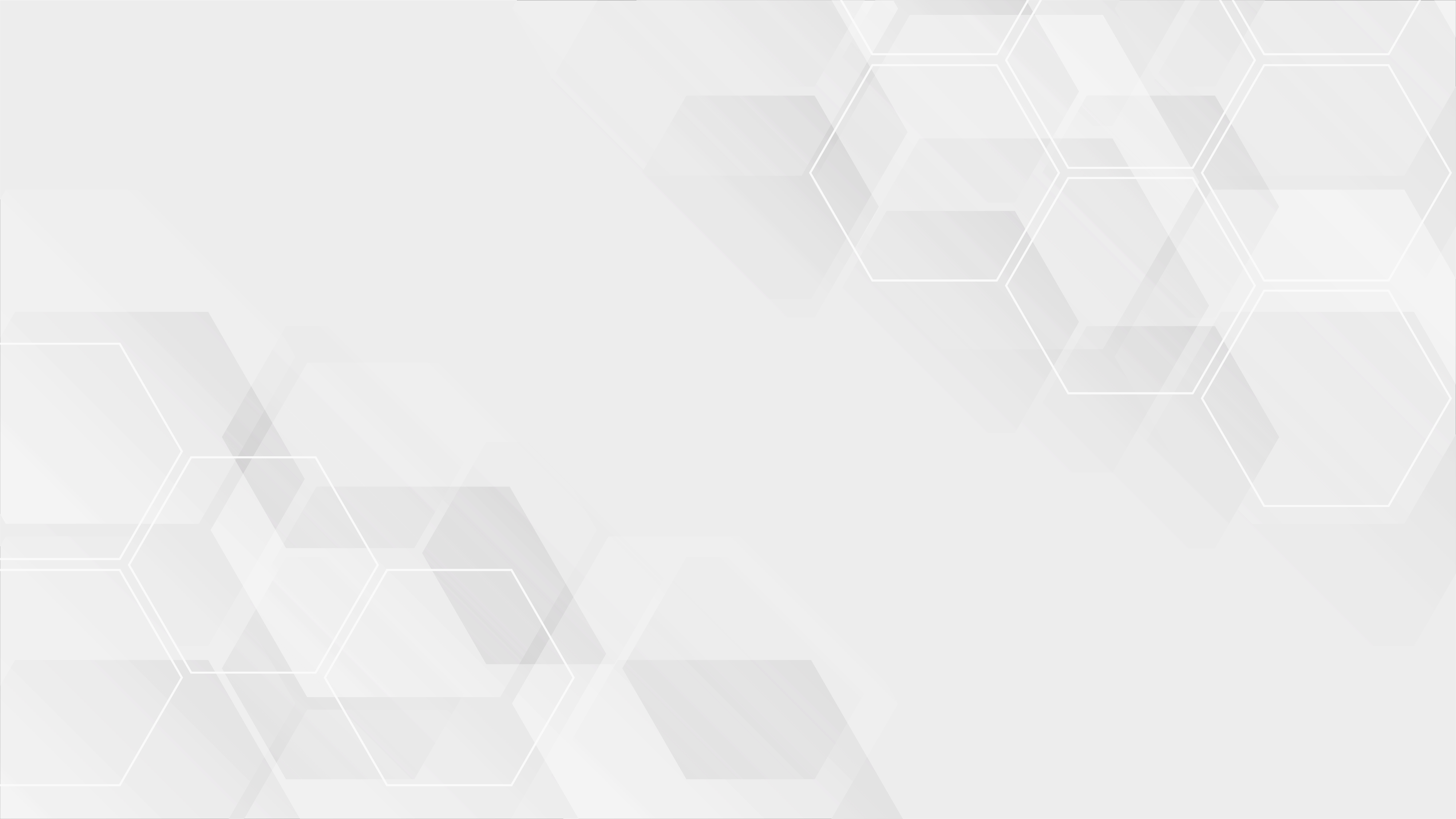 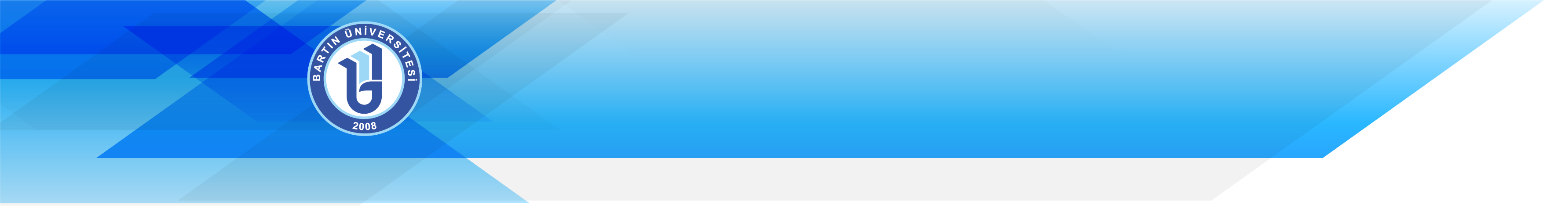 İLGİNİZ VE SABRINIZ İÇİN TEŞEKKÜR EDERİM….